ICSE 2016－Software Engineering in Practice
VEnronA Versioned Spreadsheet Corpus and Related Evolution Analysis
Wensheng Dou, Liang Xu, Shing-Chi Cheung, Chushu Gao, Jun Wei, Tao Huang
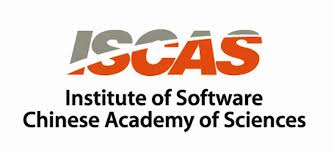 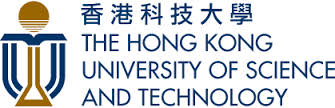 A spreadsheet usage scenario
Service price in May
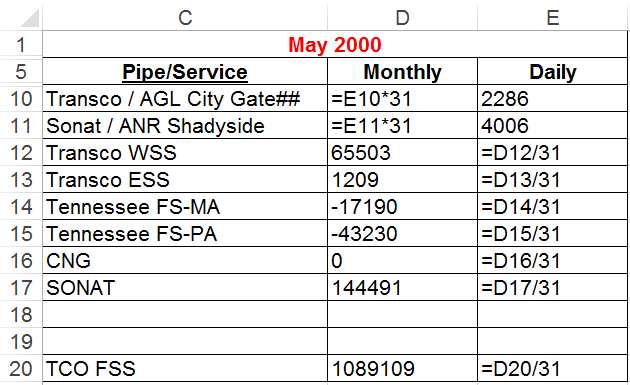 Enter data
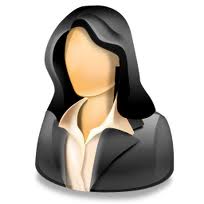 Write formula
Alice
Share
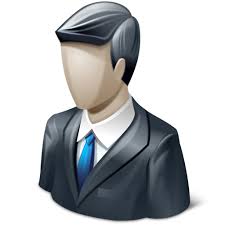 Bob
2
Create a spreadsheet for June
Service price in May
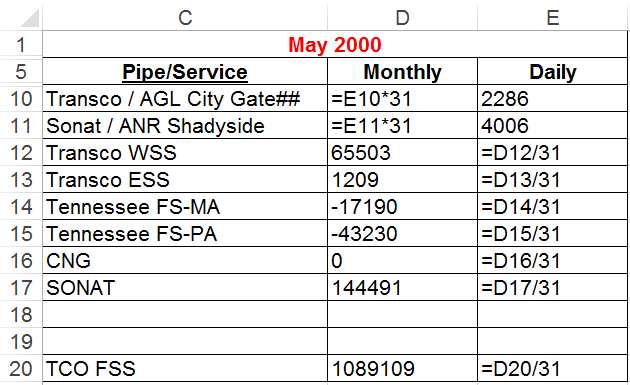 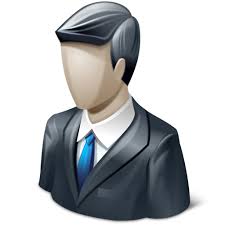 Update data
Modify formulas
Bob
Service price in June
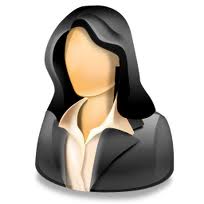 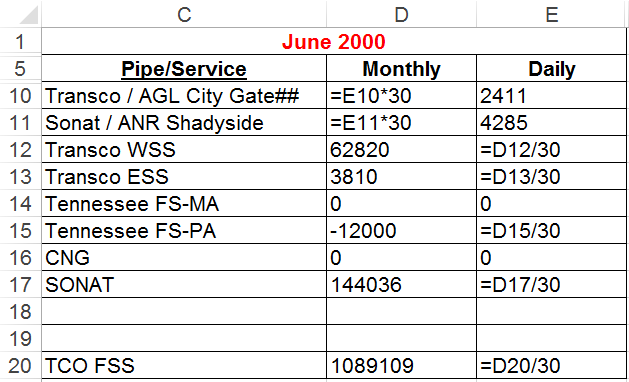 Share
Alice
3
Similar to software development!
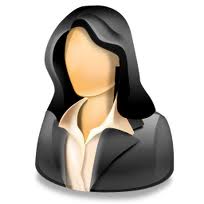 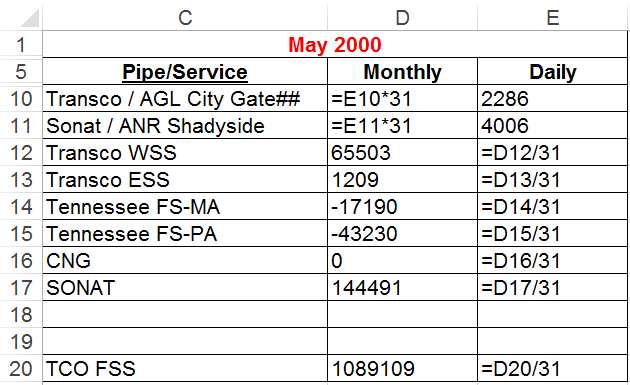 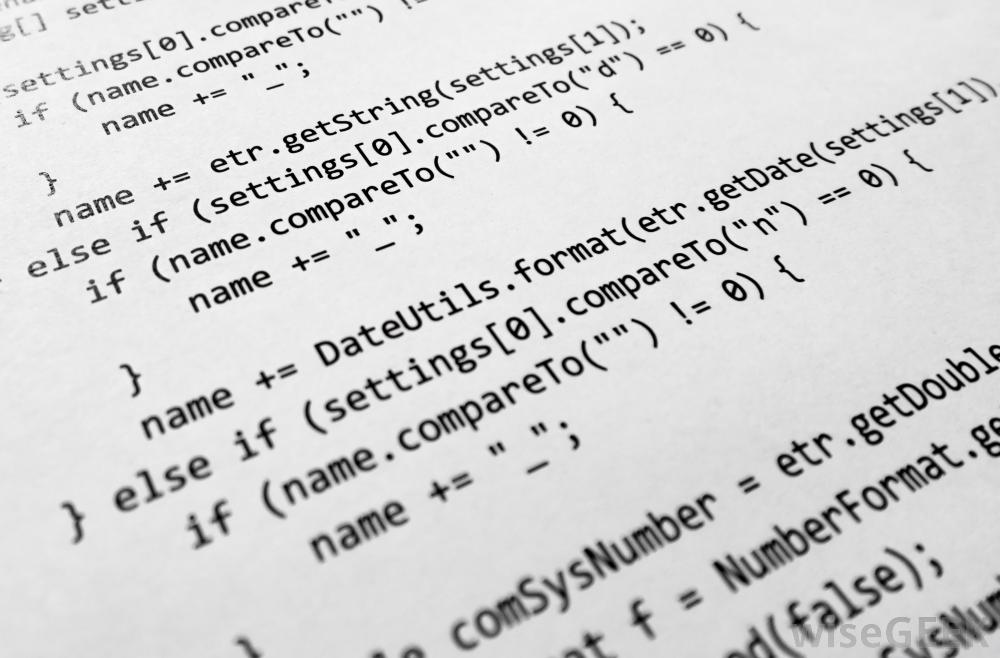 Retrieve
Edit
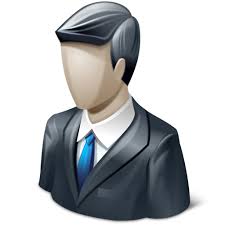 Share
Developers
Users
4
Version management is important
Software development
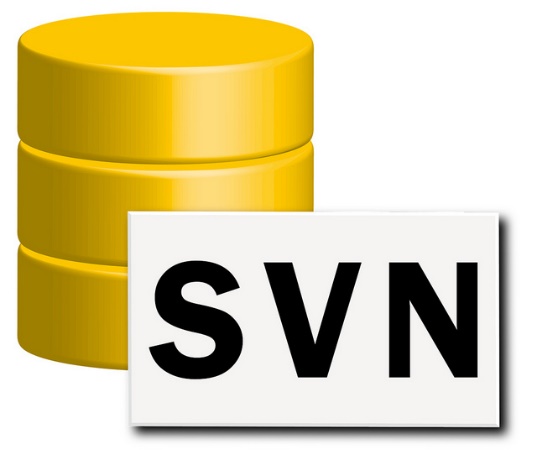 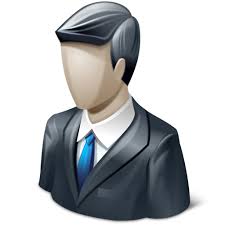 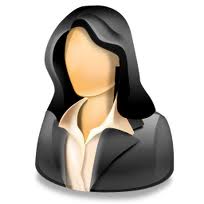 Developer
Developer
Software code is well maintained by version control tools.
5
Version management is missing
Spreadsheet development
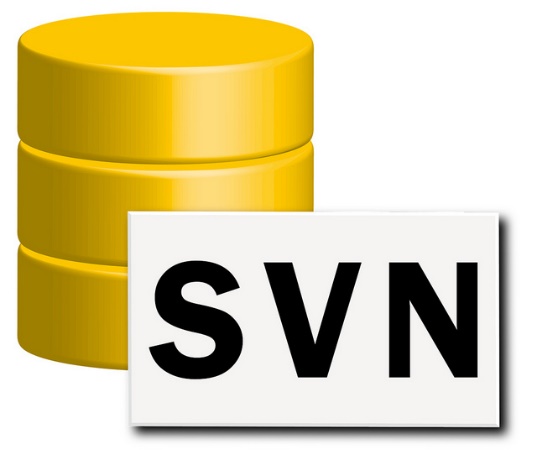 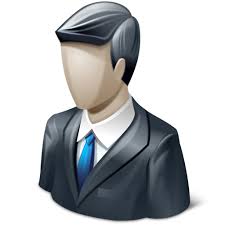 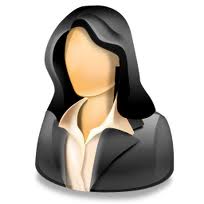 User
User
However, spreadsheets are rarely maintained by version control tools, like SVN and Git.
6
Do spreadsheet versions matter?
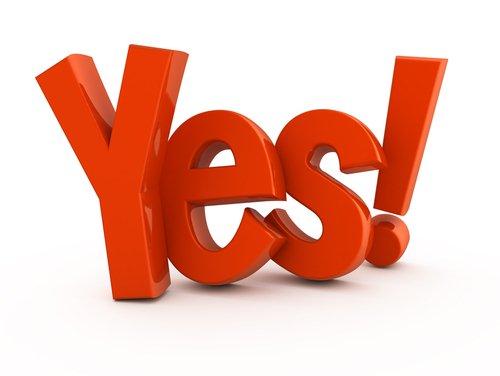 Average lifetime





Average users on a spreadsheet
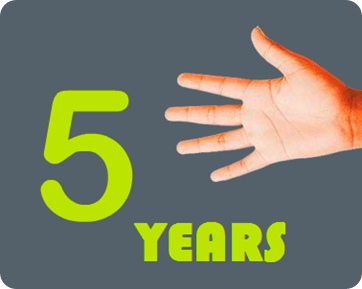 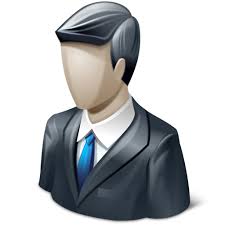 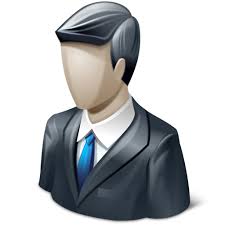 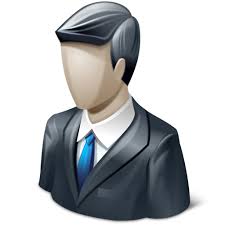 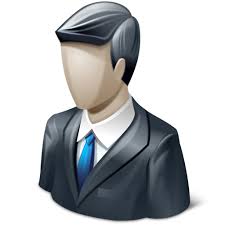 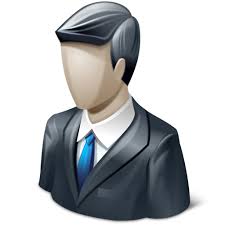 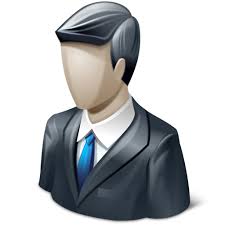 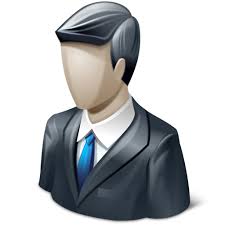 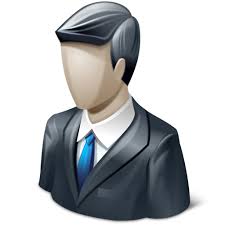 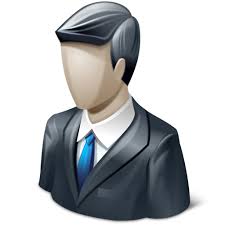 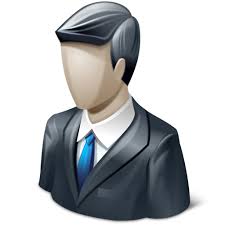 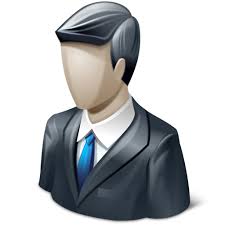 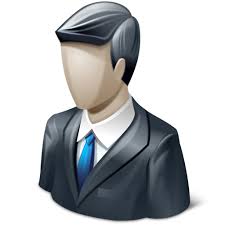 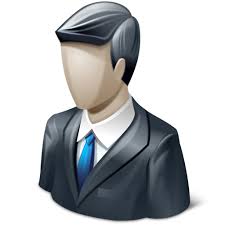 1 F. Hermans, M. Pinzger, and A. van Deursen, ICSE’11
7
Do spreadsheet versions matter?
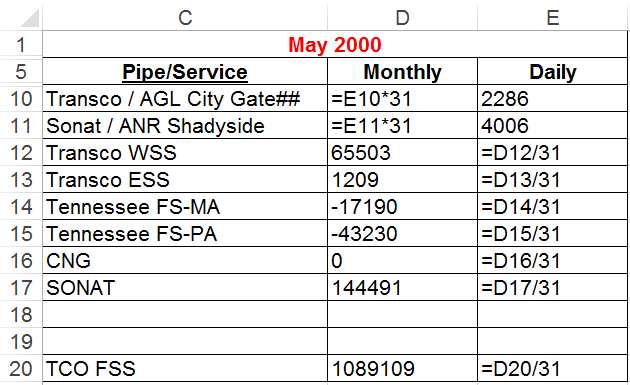 Find refactoring opportunities
31 days in May
31 & 30 can be changed to a cell A1, which has the number of days
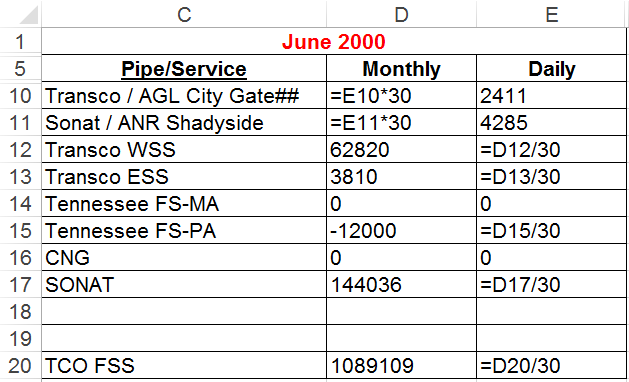 30 days in June
… real spreadsheets from VEnron
8
Do spreadsheet versions matter?
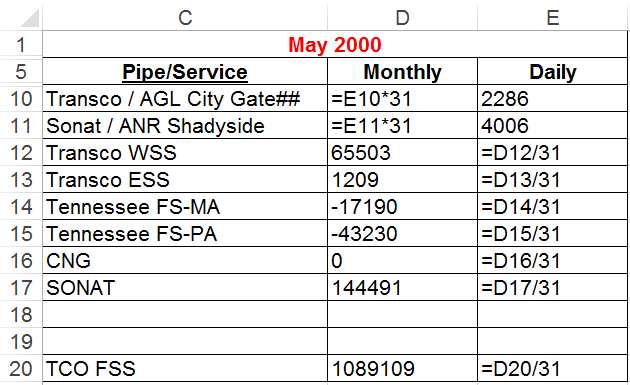 Find inconsistency
Similar
Inconsistency
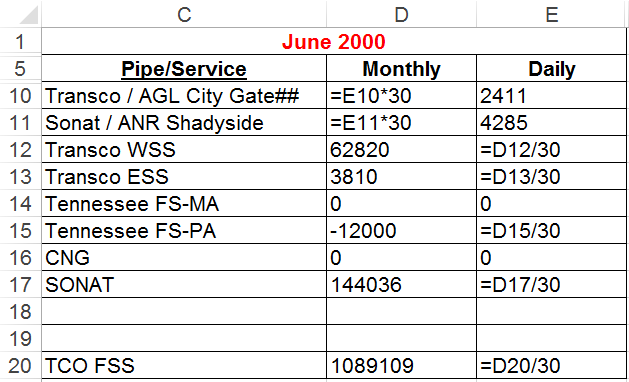 The formula is missing
… real spreadsheets from VEnron
9
Our goal
VEnron
Build an industrial-scale and publicly available spreadsheet evolution corpus
Facilitate future scientific studies on spreadsheet evolution
10
Why VEnron?
Large spreadsheet corpora so far

EUSES1
~4,500 spreadsheets
Obtained by searching on Google

FUSE2
~250,000 spreadsheets
Extracted from ~27 billion web pages

Enron3
~15,000 spreadsheets
Extracted from an email archive in the Enron corporation
Independent spreadsheets!

No version information!
1 M. Fisher and G. Rothermel, WEUSE’05
2 T. Barik, K. Lubick, J. Smith, J. Slankas, and E. Murphy-Hill, MSR’15
3 F. Hermans, M. Pinzger, and A. van Deursen, ICSE’15
11
Why VEnron?
The change history of spreadsheets is rarely documented
90+ million end-user programmers with no comment tracking or version control1

Few companies may use version management tools (e.g., SharePoint, SpreadGit, Github) for spreadsheets, they are unwilling to share them due to business confidentiality
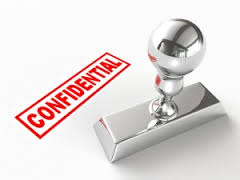 1 P. Durusau and S. Hunting, The Markup Conference’15
12
Version information is not available in spreadsheets!Why can we build VEnron?
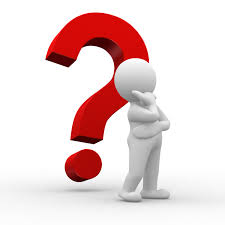 13
How are spreadsheets exchanged?
Spreadsheet development
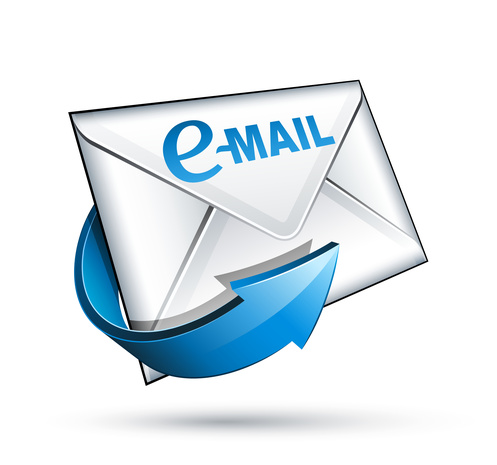 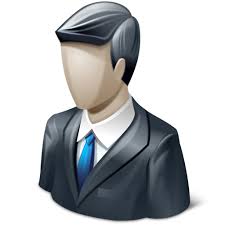 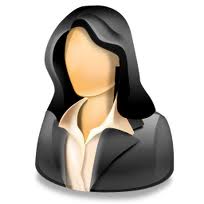 User
User
Emails are a common way to exchange spreadsheets
14
Emails provide version information!
Emails can (partially) provide the history of spreadsheets
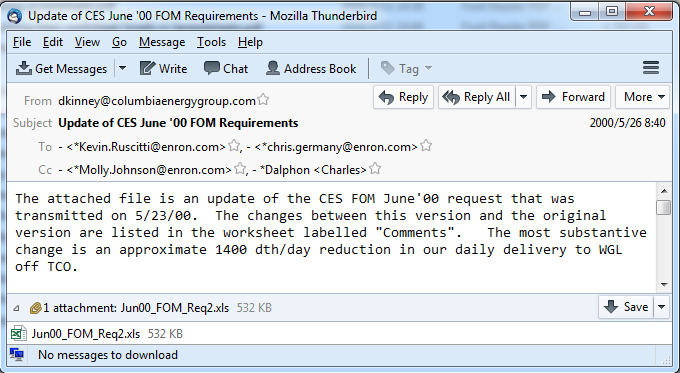 Sender
Time
Receivers
Previous version
Spreadsheet
15
How can we build VEnron?
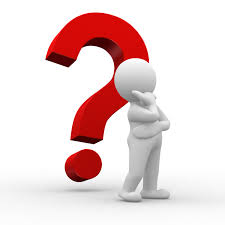 16
Why choose the Enron email archive?
We choose the Enron email archive as our subject1

Publicly available

Real emails and spreadsheets in the Enron corporation

Large
~750,000 emails
~15,000 unique spreadsheets
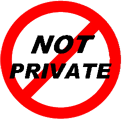 1 http://info.nuix.com/Enron.html
17
Approach overview
Enron emails
Cluster 
spreadsheets
evolution group
A group of spreadsheets that are originated from the same spreadsheet
Recover
version
orders
VEnron
18
How to cluster spreadsheets?
Manually check ~15,000 spreadsheets and their related emails?
Unclear semantics in these spreadsheets
Unknown social network among users
Mission Impossible!
19
A viable way to cluster spreadsheets
Cluster spreadsheets into different groups according to spreadsheet filename similarity
Spreadsheets in an evolution group often have the same shortened filename by deleting version-related substrings.
ID for versions
Date for versions
Shortened names
20
A viable way to cluster spreadsheets
The clustering approach may misjudge situations, and wrongly cluster spreadsheets
Manually validated each group, and adjusted each group accordingly

Key idea: check whether all spreadsheets in a group share similar table structures
Similarity on worksheet names?
Similarity on the structure of corresponding worksheets?
21
Recover version orders (1)
Manually recover version orders by using spreadsheet-related version information

Timestamps indicate version orders
Spreadsheet filenames, worksheet names, spreadsheet tables
22
Recover version orders (2)
The email sending history
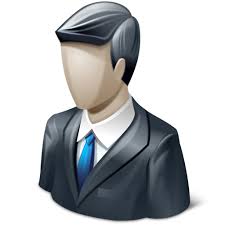 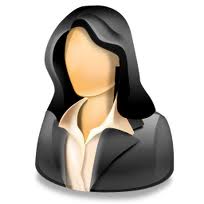 S
S’
Alice
Bob
Spreadsheets S and S’ belong to the same evolution group
23
Recover version orders (3)
Email contents may clearly describe where the current spreadsheet come from

“The attached file is an update of CEF FOM June'00 request that was transmitted on 5/23/00”
Previous version
24
Recover version orders (4)
Timestamps
v1
v2
v3
v4
Email sending history
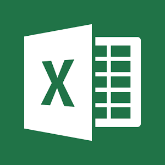 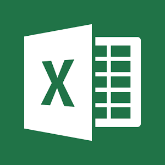 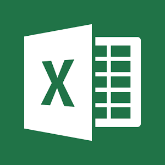 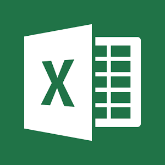 Total order
Email contents
25
How about VEnron?
26
Statistics of evolution groups
360 evolution groups
7,294 spreadsheets and 35,373 worksheets in total
83% groups have more than 5 versions
#group
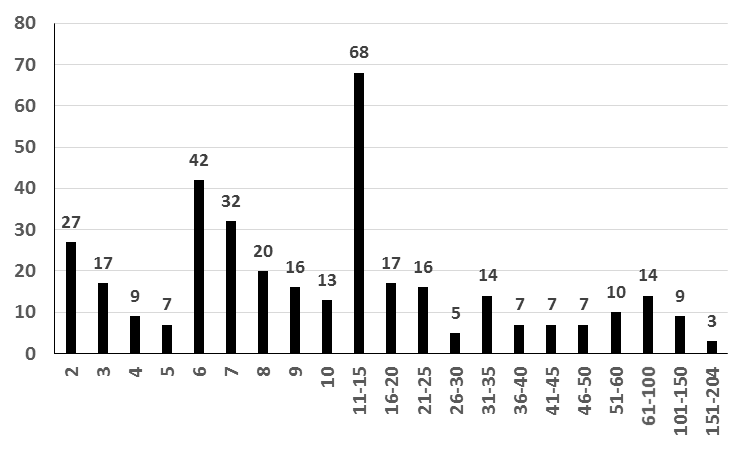 #spreadsheet
27
Statistics - More
78% groups are maintained by more than 1 user
#group
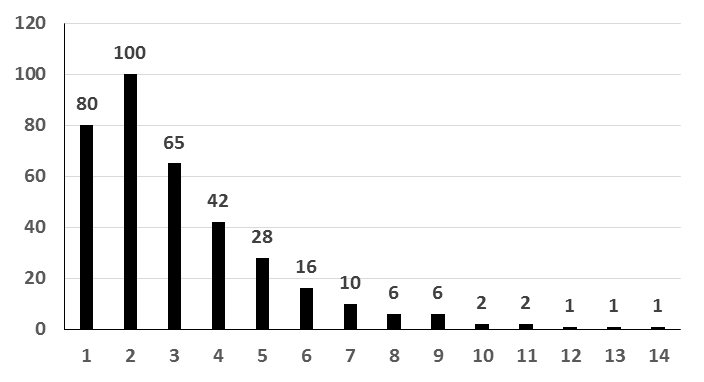 #user
28
Statistics - More
Count the number of Excel built-in errors
E.g., #Div/0!, #N/A!, etc.
16.9% groups introduce new errors during evolution
#error
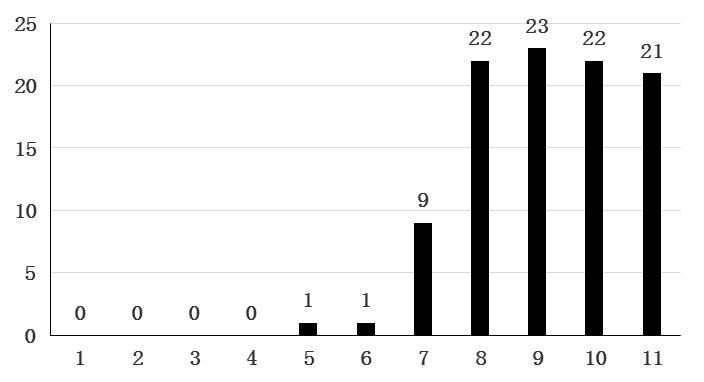 #version id
Find more statistics in the paper…
29
Takeaway
VEnron: The first industrial-scale and publicly available spreadsheet evolution corpus
360 evolution groups, including 7,294 spreadsheets and 35,373 worksheets 

Initial statistics (evidence) have shown that VEnron contains interesting evolution, and could be a basis for future studies on spreadsheet evolution
Have a try!
http://sccpu2.cse.ust.hk/venron/
30
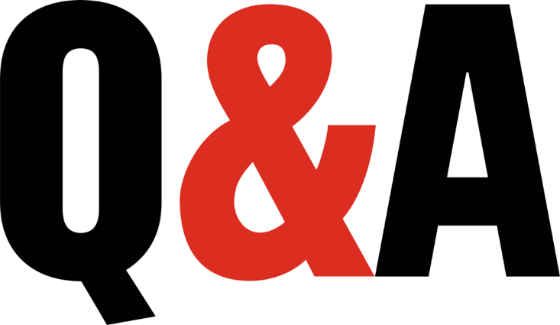 Thank you!